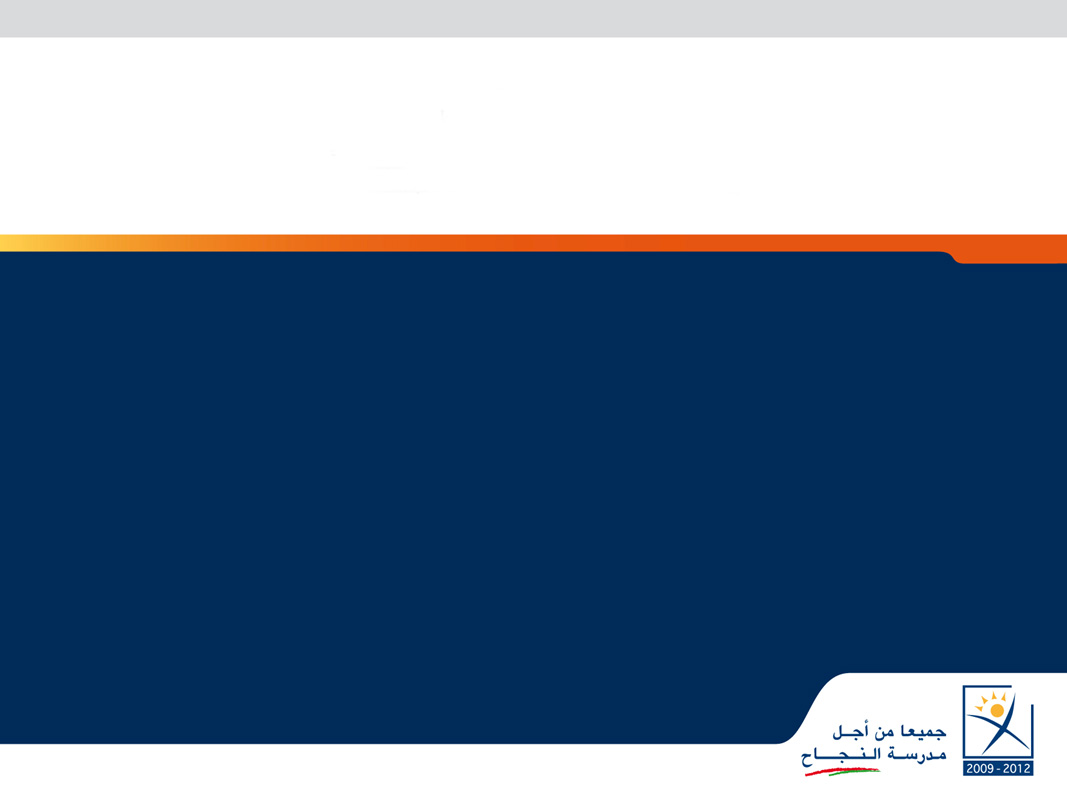 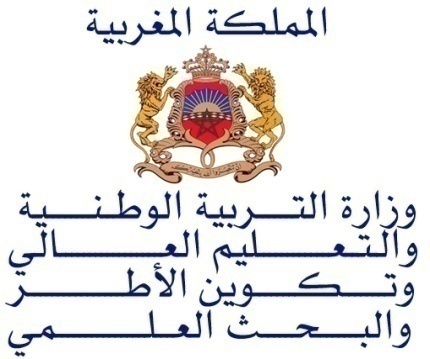 عرض حولالبرامج الدراسية والتوجيهات التربوية المنقحة لسلك التعليم الابتدائي
مديرية المناهج
يونيو 2011
عناصر العرض
سياق ودواعي تنقيح البرامج والتوجيهات التربوية الخاصة بسلك التعليم الابتدائي؛
أهداف إعداد الوثيقة؛
المنهجية المعتمدة/الخطوات المتبعة في عملية التحيين؛
المنتوج؛
البرامج الدراسية المحينة.
2
مديرية المناهج
السياق
والدواعي
المنتوج
منهجية اشتغال الورشة
الأهداف
البرامج المحينة
انطلاق تعميم الإطار المنهجي لتفعيل المقاربة بالكفايات بسلك التعليم الابتدائي مع بداية الموسم الدراسي الحالي؛
باقي المستجدات التي تعرفها الساحة التربوية في إطار البرنامج الاستعجالي (الموارد الرقمية، جيل مدرسة النجاح...)؛
الاختلالات التي ترصدها التقارير المنجزة من طرف المنسقية المركزية للتعليم الابتدائي؛
3
مديرية المناهج
السياق
والدواعي
المنتوج
منهجية اشتغال الورشة
الأهداف
البرامج المحينة
إزالة كل الشوائب المتعلقة باحترام حقوق الإنسان والمساواة بين الجنسين؛
الحاجة إلى إعادة تكييف البرامج مع الغلاف الزمني الأسبوعي بالتعليم الابتدائي عقب إدراج اللغة الأمازيغية بجميع المستويات؛
حاجة الميدان إلى وثيقة تولف بين الوثائق الرسمية المعتمدة؛
ضرورة تكييف الكتاب المدرسي مع المستجدات التي تعرفها الساحة.
4
مديرية المناهج
السياق
والدواعي
المنتوج
منهجية الاشتغال
الأهداف
البرامج المحينة
يتغيا تحيين وثيقة البرامج والتوجيهات التربوية لسلك التعليم الابتدائي:
تزويد الميدان بوثيقة مرجعية محينة تستدمج جميع المستجدات التربوية التي تعرفها الساحة، وتشمل جميع مكونات السلك؛
تجميع الشتات الحاصل على مستوى الوثائق المعتمدة في الميدان، وخلق الانسجام بينها، وتأطير الممارسات الميدانية؛
توفير وثيقة محينة تُعتمد إطارا مرجعيا في صياغة دفاتر التحملات الخاصة بإعداد جيل جديد من الكتب المدرسية، وكذا في عملية التأليف؛
5
مديرية المناهج
السياق
والدواعي
المنتوج
منهجية الاشتغال
الأهداف
البرامج المحينة
تم اعتماد مرتكزات أساسية في تدبير العملية:
تنويع الجهات والفئات المتدخلة وإشراكها في مختلف المراحل؛
تعاقب الآليات وتناوبها (أيام دراسية، ورشات عمل، إنتاج، تقاسم داخلي وخارجي، ملاءمة المنتوج باستدماج المقترحات، تقاسم خارجي حول المنتوج النهائي، إعادة الملاءمة بناءً على نتائج التقاسم الخارجي، توسيع الاستشارة...)؛
تأطير وتتبع كافة المحطات من طرف مديرية المناهج.
6
مديرية المناهج
السياق
والدواعي
المنتوج
منهجية الاشتغال
الأهداف
البرامج المحينة
الموارد المعبأة
7
مديرية المناهج
السياق
والدواعي
المنتوج
منهجية اشتغال الورشة
الأهداف
البرامج المحينة
توجت الأشغال بتوفير الوثائق الآتية:
البرامج والتوجيهات التربوية المنقحة لسلك التعليم الابتدائي
أولا: الاختيارات والتوجهات التربوية العامة
ثانيا: الإطار المنهجي لتصريف المقاربة بالكفايات
ثالثا: التوجيهات التربوية الخاصة بتصريف المواد الدراسية
رابعا: برامج المواد الدراسية
دفتر التحملات الإطار المحين الخاص بتأليف الكتب المدرسية
دفاتر التحملات الخاصة المحينة للمواد الدراسية بالسنتين الأولى والثانية
المواد المعنية: اللغة العربية – اللغة الأمازيغية – الفرنسية – التربية الإسلامية 
الاجتماعيات – الرياضيات – النشاط العلمي – التربية الفنية – التربية البدنية
8
مديرية المناهج
السياق
والدواعي
المنتوج
منهجية اشتغال الورشة
الأهداف
البرامج المحينة
تقديم خلاصة لأشغال الفرق التخصصية حسب المواد الدراسية تضم:
دواعي التنقيح على مستوى المضامين، والمقاربة الديدكتيكية، والتوافق بين الكفايات والموارد؛
البدائل المقترحة (إزاحات، حذوفات، إضافات، نقل ديدكتيكي، ...)؛
مواصفات البرنامج المحين من حيث المكونات والمميزات مقارنة مع البرنامج السابق وتدبير الزمن الأسبوعي؛
نموذج من الجدول المعدل للكفايات والموارد؛
نموذج من البرنامج الدراسي المعدل؛
خلاصات عامة.
9
مديرية المناهج
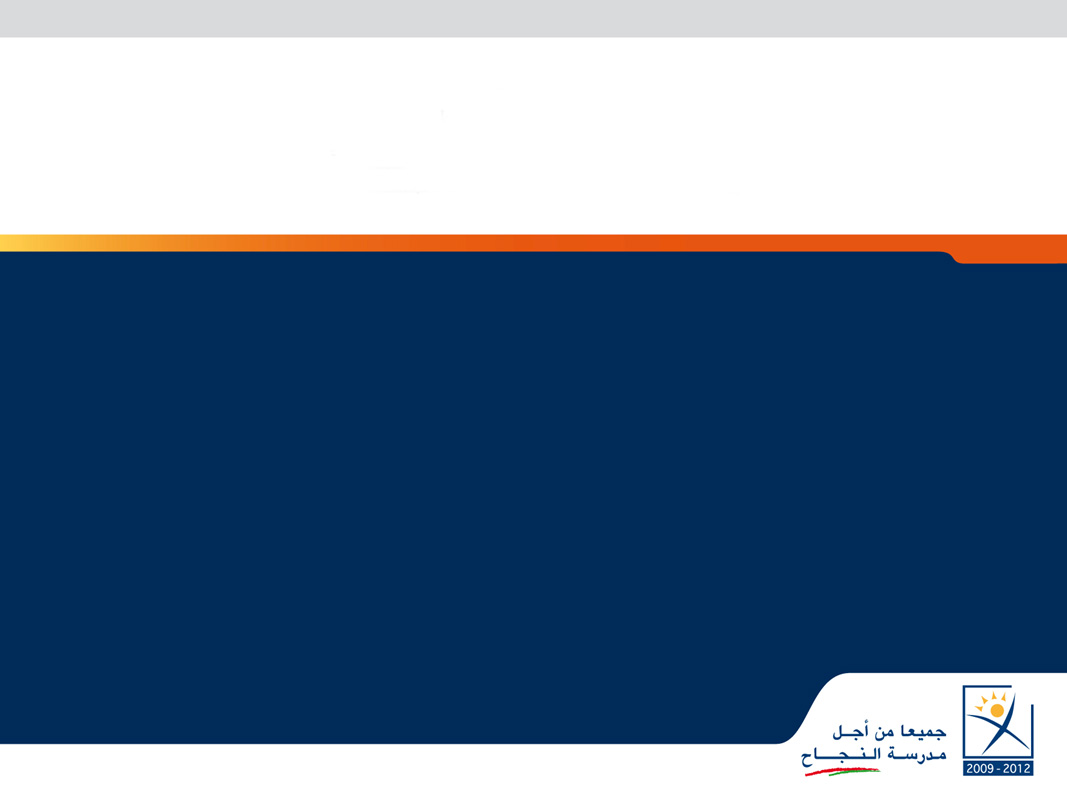 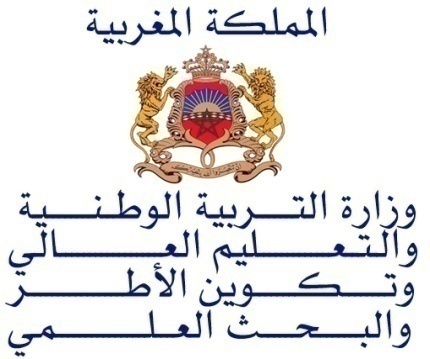 مادة اللغة العربية
مديرية المناهج
يونيو 2011
دواعي التنقيح
اللغة العربية
على مستوى المضامين : 
كثافة المضامين وتكرار ورودها عبر مستويات متعددة أكثر من اللازم؛
ضعف انسجام بعضها مع الكفايات المستهدفة؛
بعضها غير وظيفي وغير مناسب في العموم لتلاميذ المدرسة الابتدائية؛
11
مديرية المناهج
دواعي التنقيح
اللغة العربية
على مستوى المقاربات الديدكتيكية:
لا تُفَعَّل بالشكل المطلوب المقاربة بالكفايات ولا تولى أهمية ملحوظة لتوليف وإدماج التعلمات؛
ضعف الاهتمام بإنماء الكفاية الشفوية وقصور واضح في اعتماد تدريس مكون التواصل الشفوي؛
محدودية الحرص البيداغوجي على الإرساء المتين للموارد ثم ربطها وتوليفها في أفق إدماجها في الأخير؛
نقص ملحوظ في توجيه الأساتذة بما يكفي لتنويع أشكال العمل الديدكتيكي (عمل فردي، عمل مجموعات ...)؛
12
مديرية المناهج
دواعي التنقيح
اللغة العربية
على مستوى التوافق بين الكفايات والموارد:
غموض وتنافر في صياغة الكفايات المسطرة في الكتاب الأبيض وضعف انسجامها مع الموارد المرصودة لبنائها وتنميتها؛
عدم تدرج الكفايات المذكورة حسب مراحل السنة الدراسية وحسب الارتقاء من مستوى دراسي لآخر.
13
مديرية المناهج
البدائل المقترحة
اللغة العربية
تم اعتماد مجموعة تعديلات محدودة لأن الأمر يتعلق أساسا بملاءمة البرامج والتوجيهات البيداغوجية مع المستجدات التربوية الحالية؛ لذا شملت التعديلات:
بعض الحذوفات الممكنة؛
بعض الإزاحات الضرورية؛
بعض الإضافات المناسبة؛
14
مديرية المناهج
البدائل المقترحة
اللغة العربية
وقد مس ذلك كل المستويات الدراسية ولو بشكل متفاوت على مستوى الحجم والنوع، وكان الهدف من هذه التعديلات غالبا:
التخفيف؛
التدرج؛
الملاءمة؛
الاهتمام بالكيف؛
تنويع المعارف وأساليب التدريس؛
مراعاة ظروف التمدرس حسب الخصوصيات المحلية والمدرسية؛
التركيز على التعلمات الأساس ...
15
مديرية المناهج
البدائل المقترحة
أهم الحذوفات
اللغة العربية
حذف 50% من نصوص التعبير في السنتين 1 و 2؛
حذف 50% من مواضيع الإنشاء في السنتين 5 و 6؛
حذف بعض النصوص القرائية مع الحفاظ على أنواعها؛
حذف بعض الحصص اللغوية لتقليص الغلاف الزمني الأسبوعي؛
حذف بعض الظواهر والقواعد اللغوية لعدم وظيفيتها في الابتدائي: مثلا: (درس البدل ـ درس النعت السببي)؛
16
مديرية المناهج
البدائل المقترحة
الإزاحات
اللغة العربية
إزاحة بعض الدروس والقواعد اللغوية من مستوى أدنى إلى مستوى أعلى للتخفيف والتيسير على المتعلم؛
إزاحة بعض الحروف من المرحلة الأولى إلى المراحل الأخرى في المستوى الأول ابتدائي؛
إزاحة بعض الموارد من مرحلة إلى أخرى لتتلاءم مع الكفاية عبر مراحل إنمائها؛
...
17
مديرية المناهج
البدائل المقترحة
الإضافات
اللغة العربية
إضافة بعض الظواهر اللغوية المطلوبة كموارد لبعض الكفايات: (درس الميزان الصرفي ـ درس صيغ المبالغة)؛
إضافة مجموعة مهمة من الأساليب اللغوية لحصص التعبير والتواصل الشفوي: (أساليب: الاستدراك، الأمر والنهي، التوكيد، الاستحسان، الاستنكار، النصح والتحذير،...)؛
إضافة مكون التواصل الشفوي (مندمجا مع التعبير في المستويات 1و2و3، ومستقلا بذاته في المستويات 4 و  5و 6)؛
إضافة محاور مجالات جديدة أو تعديل أخرى: (مجال حقوق الإنسان والمواطنة والسلوك المدني ـ مجال الإنتاج الفلاحي والصناعي وحماية البيئة ـ مجال الخدمات الاجتماعية والمهن ـ مجال الحضارة المغربية)؛
18
مديرية المناهج
البدائل المقترحة
الإضافات
اللغة العربية
إضافة محاور فرعية للمجالات المضمونية؛
19
مديرية المناهج
البدائل المقترحة
التدبير الديدكتيكي
اللغة العربية
تفعيل المقاربة بالكفايات؛
اعتبار التوازن بين منهجية إرساء الموارد ومنهجية ربطها وتوليفها وتقويمها ودعمها ثم منهجية إدماجها لتحقيق الكفاية؛
الحرص على التوازن بين:
المعارف (Savoir)؛ 
المهارات (Savoir faire)؛ 
والمواقف (Savoir être)؛
إدراج مكون التواصل الشفوي ضمن مكونات اللغة العربية؛
اعتماد الوضعيات التعلمية المختلفة أساسا ديدكتيكيا لازما؛
التأكيد والحرص على إعطاء معنى للتعلمات وملاءمتها مع البعد المحلي والجهوي ومع حاجات وخصوصيات المتعلم(ة)؛
اعتماد التدرج من السهل إلى الصعب ومن البسيط إلى المركب ...
20
مديرية المناهج
مواصفات البرنامج المحين
اللغة العربية
من حيث المكونات:
21
مديرية المناهج
مواصفات البرنامج المحين
اللغة العربية
أهم المميزات المقترحة مقارنة مع البرنامج السابق:
التخفيف من بعض المحتويات؛
التدرج في إرساء الموارد حسب المراحل والمستويات الدراسية؛
ملاءمة الموارد مع الكفيات المستهدفة؛
إدراج الأنشطة المندمجة في البرنامج والحث على اعتمادها لدعم التعلمات؛
التمركز حول المتعلم والمتعلمة ومراعاة البعد الجهوي والمحلي في اختيار الوضعيات والأنشطة؛
التحديد الدقيق لفترات إرساء الموارد وتوليفها ودمجها وتقويمها ودعمها.
22
مديرية المناهج
مواصفات البرنامج المحين
اللغة العربية
من حيث تدبير الزمن الأسبوعي:
تم اعتماد مبدأ المرونة في توزيع الحصص وفي تخصيص الغلاف الزمني لها؛
تم توزيع زمن تدريس نصوص التعبير ومواضيع الإنشاء المحذوفة على الحصص المتبقية لإتاحة المجال لاكتساب التعلمات الأساس بشكل أفضل؛
تم تغيير منطق توزيع الحصص حسب الغرض منها: بناء التعلمات ـ ربطها وتوليفها ـ إدماجها ومعالجة صعوباتها؛
تم تخصيص حصص للتقويم التكويني وللدعم التربوي؛
تم الحث على تخصيص حصص وفترات لإنجاز الأنشطة المندمجة والمشروع التربوي والأندية التربوية ومختلف الأنشطة والتظاهرات المدرسية؛
23
مديرية المناهج
الكفاية ومراحلها في اللغة العربية في المجال الكتابي
نموذج من الجدول المعدل  للكفاية الكتابية بالسنة الخامسة
اللغة العربية
24
مديرية المناهج
الكفاية ومراحلها في اللغة العربية في المجال الكتابي
نموذج من الجدول المعدل  للكفاية الكتابية بالسنة الخامسة
اللغة العربية
25
مديرية المناهج
الكفاية ومراحلها في اللغة العربية في المجال الكتابي
نموذج من الجدول المعدل
لموارد الكفاية الشفوية بالسنة السادسة
اللغة العربية
26
مديرية المناهج
الكفاية ومراحلها في اللغة العربية في المجال الكتابي
نموذج من الجدول المعدل
لموارد الكفاية الشفوية بالسنة السادسة
اللغة العربية
27
مديرية المناهج
نموذج من البرنامج الدراسي
المعدل للسنة الثالثة
اللغة العربية
28
مديرية المناهج
خلاصات عامة
اللغة العربية
أتيحت الفرصة لإدخال التعديلات المتاحة والممكنة في الظرف الحالي؛
تم الاستيعاب النسبي لأهم المستجدات التربوية الحالية وخصوصا منها متطلبات بيداغوجيا الإدماج؛
اعتمدت المرونة في توزيع الحصص وأزمنتها للمساهمة في التخفيف من ضغوطات وإكراهات تدبير الزمن المدرسي النمطي الحالي بالمدرسة الابتدائية؛
إتاحة بعض إمكانيات الإبداع والتصرف للمؤلفين والمفتشين والأساتذة حسب الحاجة والضرورة.
ملحوظة: 
إن البرنامج المعدل لا يغني عن ضرورة المراجعة العميقة لمنهاج اللغة العربية في المستقبل المنظور بعد تقويم المنهاج الحالي واستثمار نتائج تفعيل وتطبيق هذا البرنامج المقترح.
29
مديرية المناهج
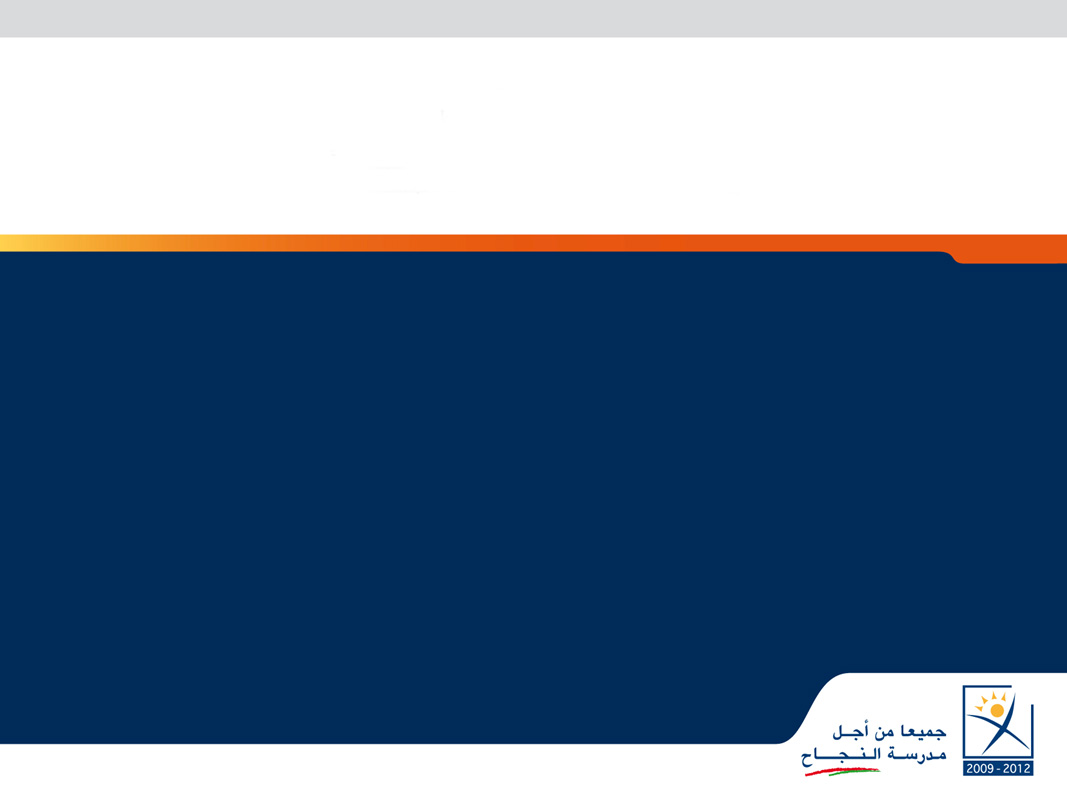 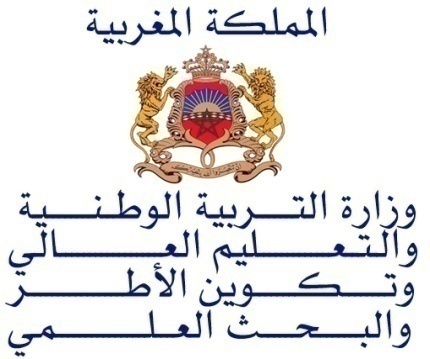 مادة اللغة الأمازيغية
مديرية المناهج
يونيو 2011
دواعي التنقيح
اللغة الأمازيغية
على مستوى المضامين : 
كثافة المضامين وعدم التوافق بين كمها والغلاف الزمني المخصص للمادة؛
على مستوى المقاربات الديدكتيكية:
اقتصار المعينات الديدكتيكية على كتاب المتعلم(ة) ودليل المدرسة والمدرس؛
على مستوى التوافق بين الكفايات والموارد:
عدم وضوح ملمح المتعلم(ة).
31
مديرية المناهج
البدائل المقترحة
اللغة الأمازيغية
شملت التعديلات:
إزاحات على مستوى المجالات والوظائف التواصلية والنحو والقواعد، مثلا:
إزاحة الأسلوب الحجاجي إلى السنة السادسة؛
إزاحة الجملة الفعلية والإسمية والمنفية من السنة الثالثة إلى السنتين الخامسة والسادسة؛
حذوفات مست  بعض الظواهر اللغوية المرتبطة بالجملة المركبة؛
32
مديرية المناهج
مواصفات البرنامج المحين
اللغة الأمازيغية
من حيث المكونات:
أعطيت أهمية أكبر للتواصل الشفهي والأنشطة الترفيهية؛
مقارنة مع البرنامج السابق:
العمل بمبدأ التخفيف:
لملاءمة الكفاية ومواردها  مع الغلاف الزمني المخصص للغة الأمازيغية؛ 
لمنح المتعلمة والمتعلم وقتا كافيا للتمكن من الكفايات المسطّرة.
33
مديرية المناهج
مواصفات البرنامج المحين
اللغة الأمازيغية
من حيث تدبير الزمن في كل مرحلة:
34
مديرية المناهج
نموذج من الجدول المعدل  للكفايات والموارد بالسنة 6
اللغة الأمازيغية
الكفاية الشفوية
35
مديرية المناهج
نموذج من الجدول المعدل  للكفايات والموارد بالسنة 6
اللغة الأمازيغية
الكفاية الكتابية
36
مديرية المناهج
نموذج من البرنامج الدراسي المعدل للسنة 1
اللغة الأمازيغية
37
مديرية المناهج
خلاصات عامة
اللغة الأمازيغية
استحضار القيم الإسلامية والوطنية والكونية والتربية على الاختيار في جميع الكفايات؛
الانطلاق من منهاج اللغة الأمازيغية المرافق للمذكرات الوزارية المتعلقة بتدريس اللغة الأمازيغية؛
استحضار مبدإ التكامل والانسجام مع باقي مواد برنامج المدرسة الابتدائية؛
الوقوف على ملمح المتعلم والمتعلمة في نهاية سلك التعليم الابتدائي؛
 التنقيح على مستوى كل سنة دراسية بمراعاة الكفاية ومراحلها ومواردها؛
 مراعاة مبدإ التخفيف انسجاما مع الغلاف الزمني المخصص لتدريس اللغة الأمازيغية؛
 الانتقال التدريجي مما هو محلي إلى ما هو جهوي إلى ما هو وطني؛
العمل بمبدإ التدرج لبناء لغة أمازيغية معيارية موحدة؛
اعتماد المضامين الرقمية كمعينات ديداكتيكية إضافية في تدريس الأمازيغية.
38
مديرية المناهج
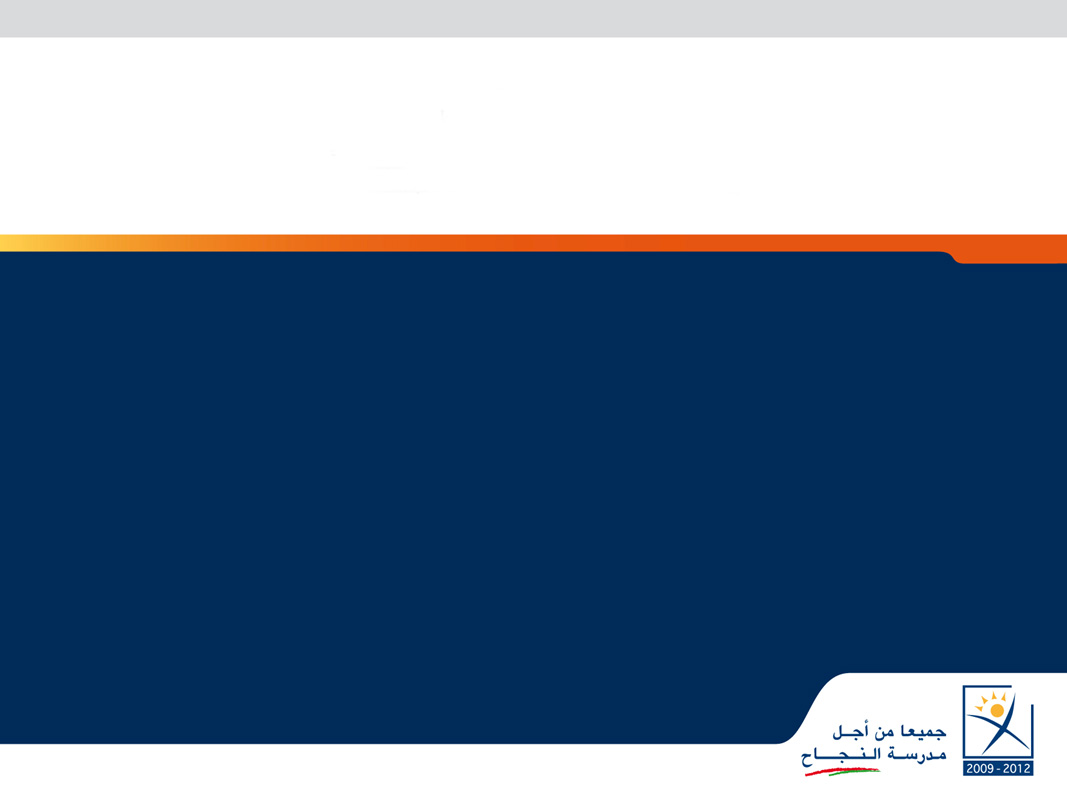 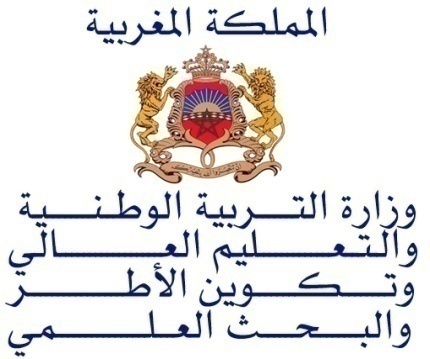 مادة الفرنسية
مديرية المناهج
يونيو 2011
39
Français
Motifs d‘ajustement
Au niveau de l’approche pédagogique
Livre blanc: Entrée par contenus; compétences élaborées sous forme d’objectifs;
Dispositif PI:  double entrée (compétences et contenus);
Absence d’orientations pédagogiques et méthodologiques encadrant le programme;
 Au niveau des énoncés de compétences
Déséquilibre entre les paliers de compétences;
Dysfonctionnement au niveau de l’organisation des apprentissages: dans certains niveaux, tous les types de textes ont été présentés dans l’énoncé de compétences dès le 1er palier (Cf. énoncés de compétences 5ème, 6ème année), ce qui ne facilite pas l’acquisition des règles régissant  chaque type de texte;
 Au niveau des ressources
Non-cohérence entre le livre blanc et le dispositif de la PI;
Organisation des apprentissages par séquence;
Absence de cohérence des différentes ressources d’une même séquence d’apprentissage;
Absence de cohérence entre les ressources d’un même palier et la compétence visée
Absence de thèmes;
Programme trop chargé;
Absence des activités intégrées dans le programme;
40
مديرية المناهج
Français
Motifs d‘ajustement
Au niveau du système d’évaluation et de remédiation
Selon le livre blanc:
Une semaine pour  le rappel et l’évaluation diagnostique;
2 semaines d’évaluation et de soutien à la fin de chaque étape scolaire (8 semaines au cours de l’année scolaire);
Un temps suffisant pour l’évaluation et le soutien (avantage);
Pas de temps réservé à l’intégration des acquis;
Selon la PI:
1 semaine réservée à  l’évaluation diagnostique et à la remédiation;
2 semaines pour l’intégration à la fin de chaque palier de compétences;
Pas de temps réservé aux activités de synthèse;
Un temps suffisant pour l’intégration;
Pas de temps réservé au contrôle continu;
Peu de temps réservé au soutien et à la remédiation;
41
مديرية المناهج
Français
Ajustements proposés
Au niveau de l’approche pédagogique
Entrée par  compétences;
Adoption de la PI comme cadre méthodologique pour la mise en œuvre  de l’approche par compétences;
Organisation de l’apprentissage par paliers de compétences (principe de progression et de cohérence);
 Au niveau des énoncés de compétences
Ajustement des énoncés de compétences selon une organisation en termes de types de textes et en fonction des capacités cognitives des apprenants, et de manière à faciliter l’acquisitions des règles régissant  chaque type de texte;
Au niveau des ressources
Organisation en unités d’apprentissage de trois semaines chacune au lieu d’une organisation par séquence. Chacune de ces unités est articulée autour d’un thème;
Cohérence des différentes ressources d’une même unité d’apprentissage, convergence de ces mêmes ressources vers les objectifs permettant le développement de la compétence, ce qui a entrainé des translations, des ajouts et des suppressions au niveau des ressources (expression et communication, activités de langue, expression écrite);
42
مديرية المناهج
Français
Ajustements proposés
Allégement du programme (de 30%);
Introduction des activités de synthèse des ressources antérieures lors des semaines 3 et 6 de chaque palier;
Introduction dans l’emploi du temps hebdomadaire d’une enveloppe horaire  de 30 à 45 pour les activités intégrées notamment le théâtre, le conte, les chansons, les comptines, les jeux éducatifs, la radio scolaire, les visites guidées, la projection de films pour enfants, la BCD ..., dans le cadre d’un projet de classe clair et bien ciblé;
Au niveau du système d’évaluation et de remédiation
Consacrer la 1ère semaine de l’année scolaire à l’évaluation diagnostique et à la remédiation;
Réserver les semaines 3 et 6 de chaque palier au soutien (qu’il soit intégré ou institutionnel) et au contrôle continu;
Prévoir des évaluations formatives  et des remédiations aux cours des séquences d’apprentissage, ainsi que dans les deux  semaines d’intégration;
43
مديرية المناهج
Français
Caractéristiques du programme ajusté
Il respecte une progression dans l’apprentissage: une progression horizontale au sein d’un même palier et d’une même année scolaire et une progression verticale à travers les six années du primaire;
Il tient compte du principe de l’allégement afin de permettre une meilleure gestion de l’enseignement/apprentissage et davantage de flexibilité et d’activités de synthèse, d’évaluation, de soutien et de remédiation.
Il renforce la cohérence interne du programme: cette  cohérence se manifeste de deux manières : d’une part la cohérence des différentes ressources d’une même unité d’apprentissage, d’autre part la convergence de ces mêmes ressources vers des objectifs permettant le développement d’une même compétence.
44
مديرية المناهج
Français
Caractéristiques du programme ajusté
L’introduction du français à partir de la première année du primaire, sous forme d’activités orales et de graphisme intégrées dans les activités artistiques.  Ce qui a permis:
davantage de flexibilité et d’allègement des programmes ( en 3ème année notamment);
le renforcement de l’oral et de l’écrit;
L’initiation de l’apprenant(e) à certaines règles simples de la langue dès la 3ème  année primaire et qu’il aura l’occasion d’approfondir progressivement dans les niveaux supérieurs;
l’allègement opéré en troisième année au niveau des phonèmes/graphèmes a permis d’introduire des textes de lecture au 4ème palier dans l’esprit d’initier l’apprenant à une lecture courante et intelligible;
Le volume horaire hebdomadaire
45
مديرية المناهج
Français
Exemple du tableau des compétences
Compétence relative à la 4ème année du primaire
46
مديرية المناهج
Français
Exemple du tableau
des ressources relatives au 1er palier
47
مديرية المناهج
Français
Exemple des éléments du programme
relatifs au 1er palier de la 4ème année
48
مديرية المناهج
Français
Exemples de
progression des apprentissages
49
مديرية المناهج
Français
Synthèse générale
Le programme ajusté est accompagné d’un ensemble d’orientations pédagogiques (générales et spécifiques) élaborées compte tenu des enjeux actuels de l’école marocaine et de l’évolution des pratiques pédagogiques.
 Ce programme apporte un éclairage nouveau et précis sur un ensemble de problèmes d’ordre pédagogique et organisationnel dont souffre le programme actuel. 
 Il représente aussi une occasion pour la mise à niveau des dysfonctionnements constatés au niveau du dispositif élaboré dans le cadre de la PI.
50
مديرية المناهج
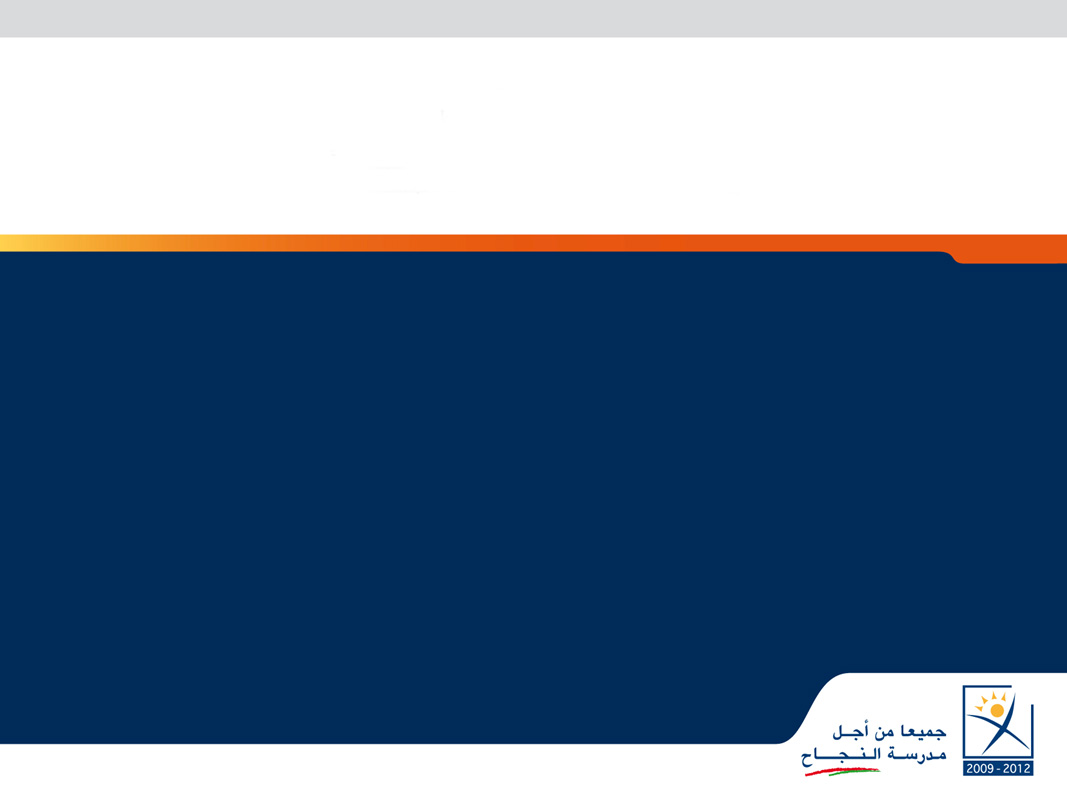 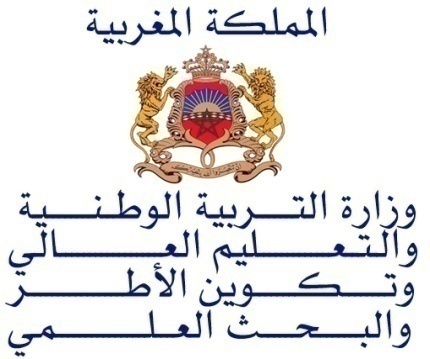 مادة التربية الإسلامية
مديرية المناهج
يونيو 2011
دواعي التنقيح
التربية الإسلامية
على مستوى المضامين : 
تقديم جميع أنواع أحكام العبادات في السلك الإبتدائي؛
تقديم دروس في مستويات دراسية لا تتلاءم والمرحلة العمرية للمتعلم(ة): صفات لله في المستوى الخامس، المعجزة والملائكة في الرابع؛
إعادة دروس في مستويات عليا دون ضرورة بيداغوجية: التحية، الكلام القبيح،...
 طول الغلاف الزمني لتقديم دروس العقيدة والعبادات والآداب الإسلامية خصوصا في المستوى الأول ( 3 حصص)  مقارنة مع المحتوى المقدم؛
كثرة حصص مراجعة السور القرآنية(8أسابيع) في بداية كل سنة دراسية؛
على مستوى المقاربات الديدكتيكية:
غياب وثيقة تضم التوجيهات التربوية الخاصة بالمادة؛
المقاربة الديدكتيكية تخدم الأهداف أكثر مما تخدم الكفايات؛
تقديم مكونات التربية الإسلامية مواد مجزأة، وعدم وجود حصة زمنية للربط بينها؛
خلط بين الكفاية والهدف التعلمي؛
52
مديرية المناهج
البدائل المقترحة
التربية الإسلامية
إزاحات مست الدروس الآتية:
الماء الصالح للوضوء من السنة الثانية إلى السنة الأولى؛
المعجزة والملائكة من السنة الرابعة إلى الخامسة وتقديمهما منفصلين؛ 
التيمم إلى السنة الخامسة؛
من صفات الله إلى السنة السادسة؛
سورة العلق إلى السنة الثانية؛
53
مديرية المناهج
البدائل المقترحة
التربية الإسلامية
حذوفات همت الدروس الآتية:
التحية والكلام القبيح؛
حصص تقويم دروس الصلاة؛
صلاة الجمعة؛
الاستبراء والاستنجاء والاستجمار؛
المستحبات والمكروهات؛
تقليص عدد دروس الآداب؛
54
مديرية المناهج
البدائل المقترحة
التربية الإسلامية
تغييرات تمثلت في:
مراجعة فقرات البرنامج؛
دمج مبيحات الإفطار في رمضان في درس ”حكم من أفطر في رمضان“؛
تقليص حصص تقديم جل الدروس من ثلاث حصص إلى حصتين؛
تقديم دروس السيرة في حصتين بدل حصة واحدة في البرنامج الحالي؛
55
مديرية المناهج
مواصفات البرنامج المحين
التربية الإسلامية
من حيث المكونات:
 لم يطرأ عليها أي تغيير: القرآن، العقيدة والعبادات، الآداب الإسلامية في جميع السنوات الدراسية؛
 إدراج مكون السيرة النبوية ابتداء من السنة الرابعة؛
 إدماج مكون الحديث النبوي الشريف مع الآداب الإسلامية ابتداء من السنة الثالثة؛
مقارنة مع البرنامج السابق:
توفير الملاءمة بين الغلاف الزمني والمحتوى المقدم؛
توفير حيز زمني لإدراج أسبوع التوليف والتقويم والدعم (الأسبوع 3 و 6 من كل مرحلة؛
إعادة ترتيب الدروس لخلق الترابط والانسجام بين المواضيع؛
التركيز على الأحكام الأساسية في العبادات (فرائض، سنن، مبطلات) تفاديا للخلط الذي قد ينتج عن كثرة الأحكام؛
56
مديرية المناهج
مواصفات البرنامج المحين
التربية الإسلامية
(لم يطرأ عليه أي تغيير)
من حيث تدبير الزمن الأسبوعي:
57
مديرية المناهج
نموذج من الجدول المعدل  للكفايات والموارد للسنة 1
التربية الإسلامية
58
مديرية المناهج
نموذج من
البرنامج الدراسي المعدل
التربية الإسلامية
59
مديرية المناهج
خلاصات عامة
التربية الإسلامية
لم يشمل التخفيف برنامج القرآن الكريم؛
تم إدراج أسابيع التوليف والتقويم والدعم؛
الاهتمام  بالسيرة النبوية بتقديمها في حصتين لأهمية تقديم القدوة / النموذج في التربية؛
الملاءمة بين المحتوى والحصص الزمنية لتدبير جيد للوقت؛
خلق المزيد من الترابط والانسجام بين دروس العبادات؛
60
مديرية المناهج
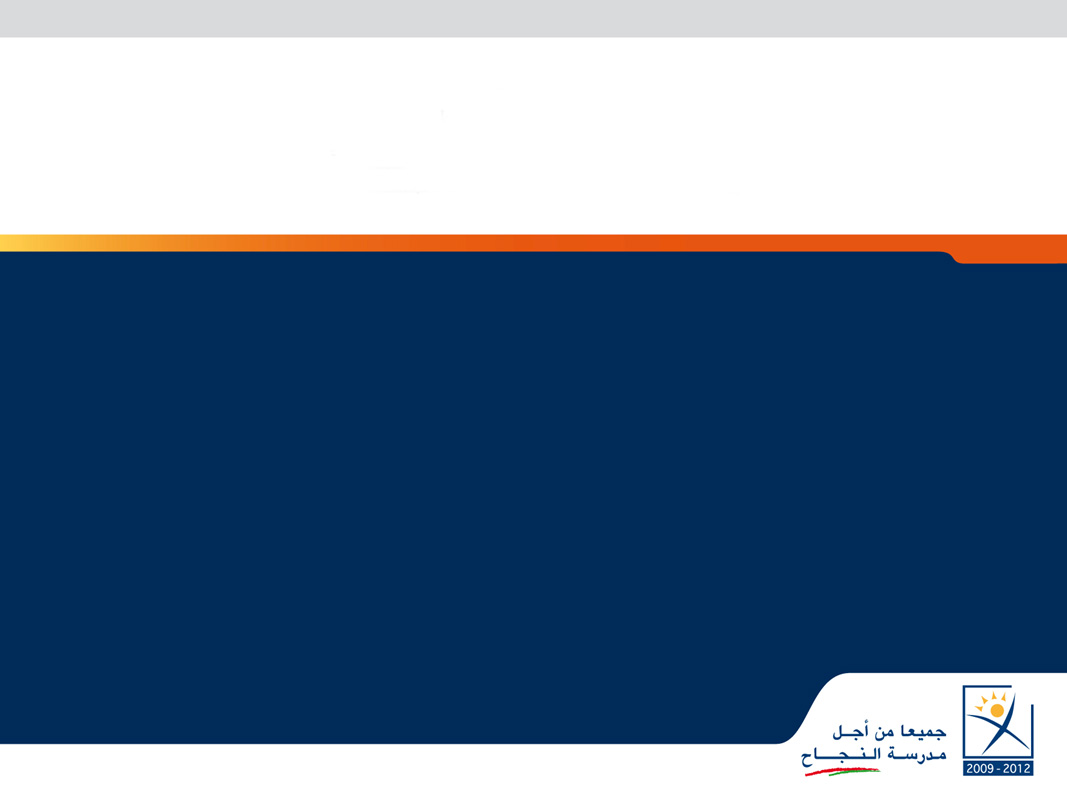 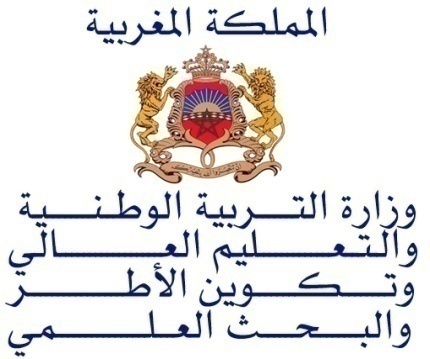 مادة الاجتماعيات
مديرية المناهج
يونيو 2011
دواعي التنقيح
الاجتماعيات
على مستوى المضامين : 
حضور باهت للبعد الوطني في القيم المروجة في مادتي التاريخ والتربية على المواطنة؛ 
المضامين كثيرة مقارنة بالمفاهيم؛ 
دمج عدة دروس ،أو درسين على الأقل، في درس واحد؛
مجموعة من المفاهيم تفوق مستوى إدراك المتعلمين (خطوط التسوية)؛
مجموعة من المفاهيم لا تتناسب والغلاف الزمني المخصص لها (الكثافة السكانية)؛
كثرة الدروس: (16 درسا لكل مكون بالمستوى الرابع) و(12 درسا مركبا بالمستويين الخامس والسادس لكل مكون)؛ مثال: أتعرف مناخ المغرب وأرسم مبيانين للحرارة والتساقطات؛
عدم انتظام دروس الجغرافيا بشكل منطقي بالمستوى الرابع مثال: (الدرس 7: أبحث في خريطة عن موقع قريتي/ مدينتي؛ الدرس 8: أرصد ألوان السماء وأتابع حالة الجو؛ الدرس 10: أنجز تصميما لفصلي؛ الدرس14: أمثل مرافق المدرسة في شكل رسم و أرمزه)؛
62
مديرية المناهج
دواعي التنقيح
الاجتماعيات
على مستوى المقاربات الديدكتيكية:
غياب التدرج في بناء التعلمات؛
غموض في صياغة الكفايات المخصصة لمختلف المكونات:(الخلط بين الأهداف والكفايات )؛
ديدكتيك المكونات غير واضحة بما فيه الكفاية (خصوصا كيفية التعامل مع الوثائق)؛
غياب حصص للربط والتوليف والتقويم والدعم المنتظم؛
على مستوى التوافق بين الكفايات والموارد:
الخلط في الجهاز المفاهيمي للكفاية والقدرات والأهداف في الكتاب الأبيض.
63
مديرية المناهج
البدائل المقترحة
الاجتماعيات
64
مديرية المناهج
مواصفات البرنامج المحين
الاجتماعيات
من حيث المكونات:
تساوي عدد الدروس المخصصة لجميع  المستويات: (12 درسا) لكل مكون؛
مقارنة مع البرنامج السابق:
إدراج مجموعة من الدروس (والصيغ) التي تنمي الاعتزاز بالوطن وأمجاده في مختلف المكونات؛
انسجام موارد كل مرحلة كفاية فيما بينها؛
التدرج المنطقي في بناء المفاهيم واكتساب المهارات والمواقف والقيم؛
مراعاة مكتسبات المتعلمين في المواد الأخرى؛
بساطة المواضيع في غير ابتذال وبعدها عن التركيب المفرط؛
إعطاء الأولوية لإكساب المتعلم(ة) آليات  منهجية تساعده على التعلم الذاتي: قراءة الخريطة واستعمال البوصلة وتحليل النصوص والمبيانات والخطوط الزمنية...؛
إعطاء مجموعة من المفاهيم الطابع العملي خصوصا ما يتعلق منها بممارسة المواطنة؛
إدراج حصص للربط والتوليف والتقويم والدعم في نهاية كل مرحلة.
65
مديرية المناهج
مواصفات البرنامج المحين
الاجتماعيات
من حيث تدبير الزمن الأسبوعي:
تساوي الغلاف الزمني وعدد الحصص بكل من المستويات الثلاث: (ساعة واحدة أسبوعيا موزعة على حصتين)
66
مديرية المناهج
نموذج من الجدول المعدل  للكفايات والموارد للسنة 6
الاجتماعيات
67
مديرية المناهج
نموذج من البرنامج الدراسي المعدل للسنة 4
الاجتماعيات
68
مديرية المناهج
خلاصات عامة
الاجتماعيات
إدراج اللغة الأمازيغية في المستويات الثلاثة العليا أوجب تقليص الغلاف الزمني الخاص بالاجتماعيات وأوجب  هذا التقليص هو الآخر تخفيف البرنامج؛
حصتان من 30 دقيقة أسبوعيا لمكونات الاجتماعيات الثلاثة بالسنة الرابعة قد تكون كافية، ولكنها تبدو عكس ذلك بالسنتين الخامسة والسادسة.
69
مديرية المناهج
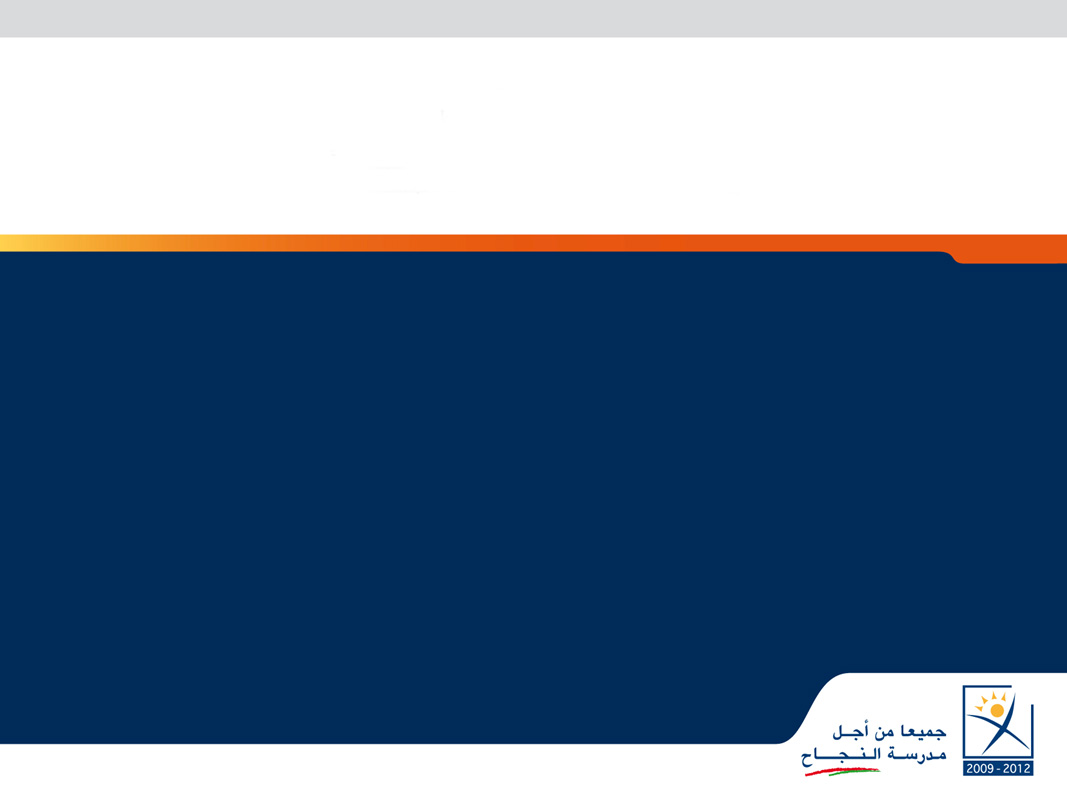 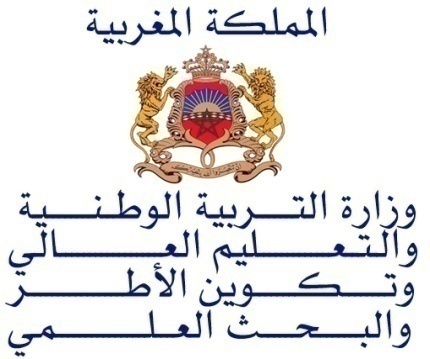 مادة الرياضيات
مديرية المناهج
يونيو 2011
دواعي التنقيح
الرياضيات
على مستوى المضامين : 
كثافة المضامين  في المستويات الدراسية؛  
ضعف انسجامها مع الكفايات المستهدفة؛
التمركز على  اكتساب ومراكمة المعارف والتعلمات دون رابط بينها؛
غياب برنامج دراسي محدد؛
على مستوى المقاربات الديدكتيكية:
استهداف التعلمات المجزأة دون توليف أوربط؛ 
عدم وجود توجيهات تربوية ومنهجية مؤطرة للأساتذة في تدبير درس الرياضيات؛
ضعف الاهتمام بمكون حل المسائل؛
غياب فترات لتوليف التعلمات وإدماجها؛
محدودية المعينات الديدكتيكية والوسائل التعليمية؛
على مستوى التوافق بين الكفايات والموارد:
ضعف الانسجام الداخلي في منطوق الكفايات؛
محدودية التكامل بين منطوق مراحل الكفاية الواحدة؛ 
ضعف التدرج والتكامل بين مراحل كل كفاية من الكفايتين المستهدفتين سواء على مستوى السنة الدراسية الواحدة أو في ما بين السنوات الدراسية؛
71
مديرية المناهج
البدائل المقترحة
الرياضيات
شملت التعديلات:
إزاحات: إعادة ترتيب موارد الكفايات وفقرات البرنامج الدراسي بما ييسر تحقبق الانسجام داخل البرنامج الدراسي وداخل المرحلة ؛
إضافات:
دعت الضرورة  المنهجية إلى إضافة مكون حل المسائل الميسر لبناء النهج الرياضي؛
إعادة بناء فقرات البرنامج الدراسي من خلال اعتماد منهجية تعالج ماهو أساس كالكفاية ومراحلها لتصل إلى التفاصيل ذات الصلة ؛
تقديم توجيهات تربوية وبيداغوجية  لتديبر درس الرياضيات  بما يتماشى مع المقاربة بالكفايات؛
النظر إلى الرياضيات كمنهجية ونمط للتفكير في حل المشكلات الممتدة في حياة المتعلم(ة) والمؤهلة له للنجاح؛
الانتقال من تقويم قدرة المتعلم(ة) على إعادة إنتاج المعارف المكتسبة إلى تقويم يستهدف تطوير استراتيجيات التفكير الرياضي  لدى المتعلم(ة)؛
72
مديرية المناهج
مواصفات البرنامج المحين
الرياضيات
من حيث المكونات:
 اعتماد كفايتين في مادة الرياضيات: كفاية الأعداد والحساب وكفاية الهندسة والقياس؛
اعتماد ثلاث مكونات :  يشتمل البرنامج التعليمي على ثلاثة مكونات: الأعداد والحساب، الهندسة والقياس، حل المسائل؛
التخفيف في عدد فقرات البرنامج من 48 درسا إلى 32 في جميع المستويات 
 التدرج والتكامل في تقديم فقر ات البرنامج 
الانسجام بين الموارد ومراحل الكفاية وفقرات البرنامج 
من حيث التدبير
تجديد المقاربة المنهجية 
 توحيد الحصص والغلاف الزمني الأسبوعي لدرس الرياضيات وتخصيص غلاف زمني أكثر للتعلمات : 50 د عوضا عن 30 د   وفي جميع المستويات؛ 
التوليف والتقويم والدعم:  تخصيص الأسابيع 3و6 من كل مرحلة للتوليف والتقويم والدعم ؛
من حيث سيرورة الدرس: 
النهج الرياضي؛
73
مديرية المناهج
مواصفات البرنامج المحين
الرياضيات
من حيث تدبير الزمن الأسبوعي:
74
مديرية المناهج
نموذج من الجدول المعدل  للكفايات والموارد بالسنة 3
الرياضيات
75
مديرية المناهج
نموذج من الجدول المعدل  للكفايات والموارد بالسنة 3
الرياضيات
76
مديرية المناهج
نموذج من البرنامج
الدراسي المعدل  للسنة 3
الرياضيات
77
مديرية المناهج
خلاصات عامة
الرياضيات
تم الحرص على:
اعتبار المتعلم(ة) فاعلا أساسيا في سيرورة تعلم الرياضيات؛ 
جعل النهج الرياضي أساسا لتطوير منهجية تفكير المتعلم(ة) وطريقة عمله في وضعيات التعلم؛
توحيد مراحل تدريس الرياضيات على مستوى جميع المستويات الدراسية: ثلاث حصص لكل مستوى؛ 
 توحيد الغلاف الزمني للتعلمات: 50 دقيقة لكل حصة دراسية؛ 
تخصيص فترات  للتوليف والتقويم والدعم والتدرب على الإدماج؛
خلق انسجام بين الكفايات والموارد والأهداف التعلمية وفقرات البرنامج الدراسي؛
78
مديرية المناهج
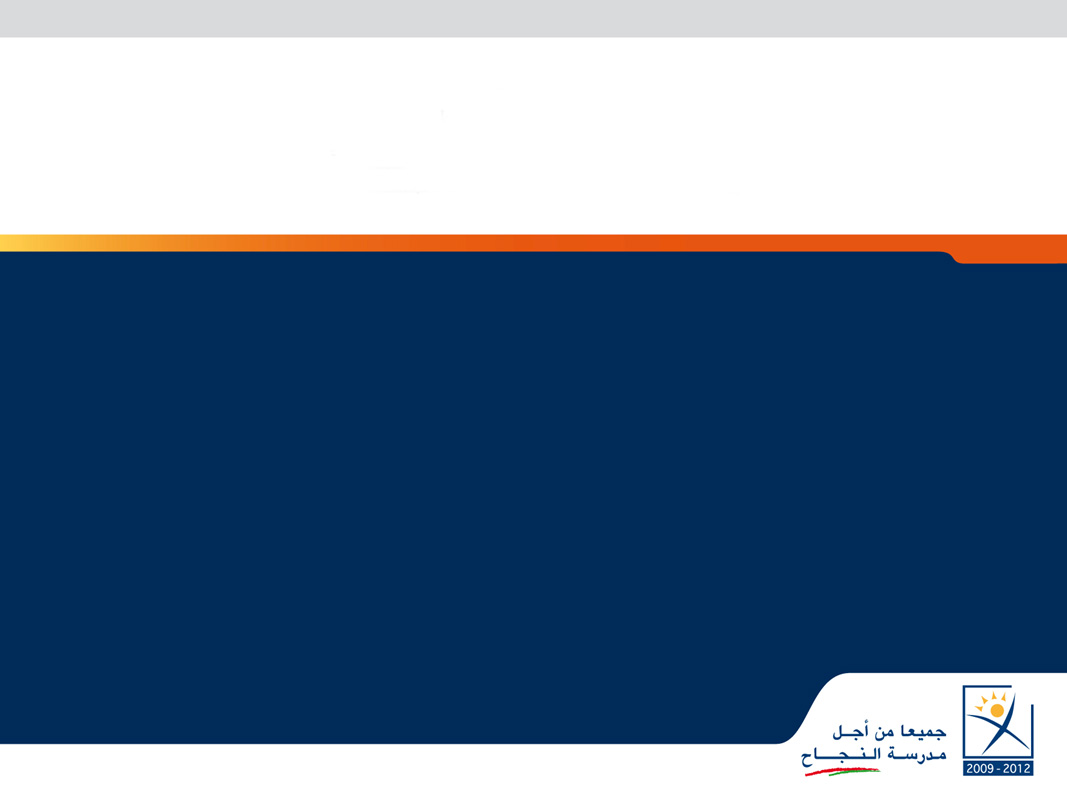 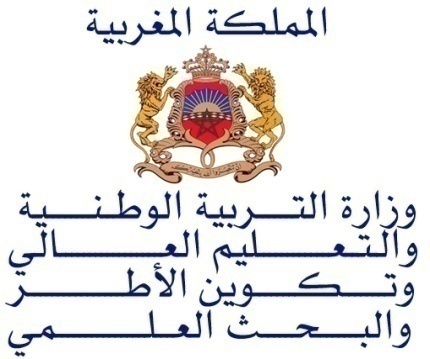 مادة النشاط العلمي
مديرية المناهج
يونيو 2011
دواعي التنقيح
النشاط العلمي
على مستوى المضامين : 
عدم توضيح كفايات مادة النشاط العلمي في الكتاب الابيض؛
بعض المضامين الفيزيائية تفوق القدرات المعرفية لمتعلمي بعض المستويات، بالإضافة إلى تناول البعض منها في أكثر من مادة دراسية؛
على مستوى المقاربات الديدكتيكية:
طرائق التدريس لا تتوافق والمقاربة بالكفايات (بعضها اعتمد بيداغوجيا حل المشكلات بمعزل عن الوضعيات)؛
نقص واضح في التوجيهات التربوية الخاصة بالمادة مما انعكس سلبا على تأليف الكتب المدرسية وعلى الممارسات الصفية؛
على مستوى التوافق بين الكفايات والموارد:
بالنسبة للكتاب الأبيض، ليس هناك تمييز بين الموارد والكفايات والقدرات، ويغيب تعريف مدقق للكفايات؛
80
مديرية المناهج
البدائل المقترحة
النشاط العلمي
شملت التعديلات:
إزاحات: إعادة ترتيب البرنامج التعليمي للمادة استدعى إجراء بعض الإزاحات لتنسجم الموارد مع منطوق الكفاية (مثال: إزاحة موضوع التكاثر عند الحيوانات من المستوى الثالث إلى المستوى  الرابع)؛
حذوفات: لم تحدث أية حذوفات على البرنامج باستثناء تجميع المواضيع المتكررة مثلا: تجميع موضوع الحركة من المستوى الأول والثاني والثالث والرابع والخامس  في المستويين الأول والثاني؛   
إضافات: تطلبها إدراج بعض المواضيع الجديدة التي فرضتها مستجدات الحياة اليومية (إضافة موضوع الطاقات المتجددة في محور الطاقة واستعمالاتها).
81
مديرية المناهج
مواصفات البرنامج المحين
النشاط العلمي
من حيث المكونات:
تقسيط البرنامج الدراسي إلى مواضيع علوم الحياة والأرض والعلوم الفيزيائية؛
إدراج أنشطة التكنولوجيا بكيفية متدرجة في البرنامج الدراسي من المستوى الأول إلى المستوى السادس؛ 
من حيث المقاربة المنهجية: اعتماد منهج التقصي العلمي؛
مقارنة مع البرنامج السابق:
 ترتيب الموارد بما ينسجم مع مرحلة كل كفاية؛
من حيث تدبير الزمن الأسبوعي:
82
مديرية المناهج
نموذج من الجدول المعدل  للكفايات بالسنة 2
النشاط العلمي
83
مديرية المناهج
نموذج من الجدول المعدل  للموارد بالسنة 2
النشاط العلمي
84
مديرية المناهج
نموذج من البرنامج
الدراسي المعدل  للسنة 2
النشاط العلمي
85
مديرية المناهج
خلاصات عامة
النشاط العلمي
تم الحرص على:
استحضار  ترابط وتكامل  المواضيع في بناء مرحلة الكفاية عن طريق الإزاحة وإعادة تنظيم الموارد؛
استحضار مبدإ الاحتواء والتدرج في منطوق  المراحل الأربع للكفاية.
 تحديد الحصة الزمنية وضبطها؛
 إدراج أنشطة التكنولوجيا بشكل متدرج في السنوات الست للمدرسة الابتدائية؛
 تخفيف عدد الدروس من 24 درسا إلى 16 درسا في جميع السنوات الدراسية.
86
مديرية المناهج
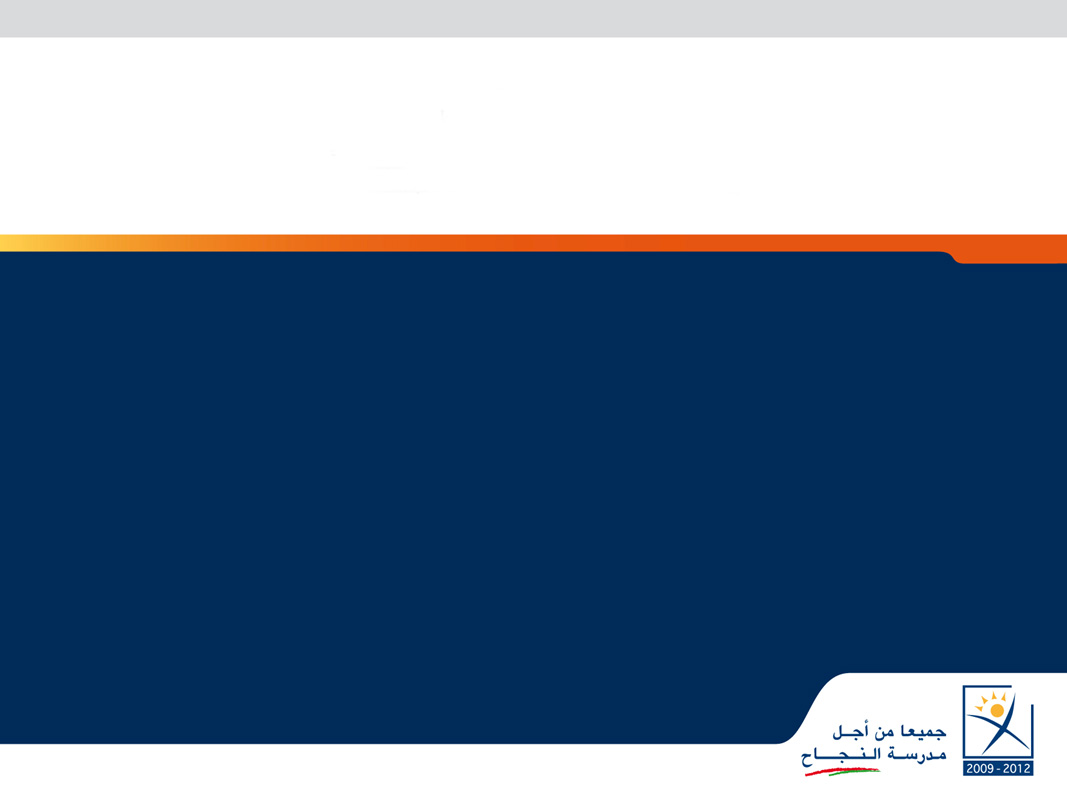 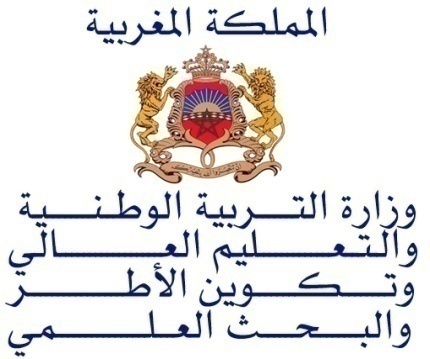 مادة التربية الفنية
مديرية المناهج
يونيو 2011
دواعي التنقيح
التربية الفنية
على مستوى المضامين والتوافق بين الكفايات والموارد : 
إدراج بعض محاور التفتح التكنولوجي ضمن التربية الفنية في حين أن الكثير منها متواجد أو يمكن إدراجه بالمواد العلمية؛  
حصر تدريس المسرح بالمستويين الأول والثاني، في حين أنه ينبغي ان يشمل السلك الابتدائي كامل؛
عدم صياغة برنامج الموسيقى والأناشيد المتضمن بالكتاب الأبيض  وفق المقاربة بالكفايات بحيث ركز على المعارف النظرية (الكتابة الموسيقية والإملاء...)؛
على مستوى المقاربات الديدكتيكية:
بالنسبة للموسيقى والأناشيد عدم تركيز صياغة مفردات البرنامج على جوانب عملية وظيفية لها علاقة بالحاجات اليومية للمتعلم(ة) تساهم في تنمية شخصيته في مختلف أبعادها، وعلى موارد رقمية وأجهزة سمعية بصرية...
88
مديرية المناهج
البدائل المقترحة
التربية الفنية
من بين التعديلات :
على مستوى التسمية: التربية الفنية عوض  التربية الفنية والتفتح؛
على مستوى المكونات: حذف مكون التفتح التكنولوجي على اعتبار أن بعض محتوياته تندرج طبيعيا ضمن الفنون التشكيلية وبعضها الآخر ضمن المواد العلمية أو غيرها والاقتصار على المكونات الثلاثة أسفله؛ 
الفنون التشكيلية عوض التربية التشكيلية؛
المسرح عوض المسرح المدرسي، وتعميمه على جميع المستويات بدل حصره في المستويين الأول والثاني؛
الموسيقي والأناشيد عوض التربية الموسيقية، واقتراح تفعيلها كمادة دراسية مستقلة معممة في جميع المستويات.
 توزيع الموارد التي كانت مكثفة في المستويين الأول والثاني على المستويات الدراسية الستة مع إضافة موارد أخرى؛
عدم اعتبار مادة التربية الأسرية مكونا مستقلا على اعتبار إمكانية إدراجها ضمن مواد دراسية أخرى؛
89
مديرية المناهج
البدائل المقترحة
التربية الفنية
على مستوى الغلاف الزمني للوحدة:
حصتان أسبوعيا: حصة واحدة للفنون التشكيلية وحصة ثانية تقدم بالتناوب بين المسرح والموسيقى بالنسبة المستويات 3 و 4 و 5 و6؛
تخصيص الأسبوع الثالث لإدماج مختلف المكونات، الموسيقية والمسرحية والتشكيلية في أنشطة مندمجة يمكن أن تشكل مشروعا إبداعيا للمتعلم(ة) أو للقسم أو للمؤسسة، وأسبوعين للإدماج العام بعد كل ستة أسابيع.
90
مديرية المناهج
البدائل المقترحة
التربية الفنية
بالنسبة للتربية التشكيلية:
 تم اعتماد برنامج الكتاب الأبيض بالدرجة الأولى، كما تم تعديل بعض الصياغات والمضامين الواردة بعدة بيداغوجيا الإدماج، نظرا لكونها حدت من غنى وتنوع مضامين الكتاب الأبيض؛ مثلا تم حصر التلوين بالبصمات في التلوين بتقنية الطبع بالبطاطس والمرسام، كذلك فيما يتعلق بالخط العربي وخطوط أخرى التي حصرت في الخط المغربي والكوفي وتفناغ ومن خلال إنتاج لوحات فنية فقط، وكأن الإبداع ينحصر فقط في اللوحات. وذلك حسب المستويات الدراسية:
91
مديرية المناهج
البدائل المقترحة
التربية الفنية
أضيفت بعض الموارد (النقط المتجاورة/المتباعدة، الكثيفة/المشتتة) وحذفت الألوان الأساسية والثانوية من مقترح بيداغوجيا الإدماج لأن هذه المفاهيم سترجأ إلى المستوى الثالث الابتدائي؛
إعادة ترتيب (إزاحة) بعض الموارد تقديما أو تأخيرا ضمانا للتدرج المنطقي، وإعادة النظر في تصنيف بعض الموارد (إضافة المجسمات إلى صنف الأشكال العضوية بالضافة على الأشكال الهندسية)؛
إزاحة فقط لبعض الموارد ضمانا للتدرج المنطقي مع إعادة النظر في تصنيفها الوارد بالكتاب الأبيض وببيداغوجيا الإدماج؛
إعادة ترتيب (إزاحة) بعض الموارد تقديما أو تأخيرا ضمانا للتدرج المنطقي (تأخير محور قراءة الصورة)؛
إضافة محور هام، هو محور فن التصميم (الديزاين) ضمن البرنامج نظرا لراهنيته وامتداداته بالسلك الإعدادي.
92
مديرية المناهج
مواصفات البرنامج المحين
التربية الفنية
المكونات: الفنون التشكيلية؛ المسرح؛ الموسيقيى والأناشيد؛
بعض المميزات: في بعض المواد تتكرر المواضيع نفسها في المستويات الدراسية اللاحقة لكن مع تعميقها والتوسع فيها والتحكم فيها أكثر؛
تدبير الزمن الأسبوعي:
عدد الحصص الأسبوعية:
السنة الأولى: 3 حصص أسبوعية
السنة الثانية: 3 حصص أسبوعية
    3 حصص أسبوعية؛
باقي المستويات: حصتان فقط
* أنشطة تتوزع داخل المكونات الثلاثة الأخرى
93
مديرية المناهج
نموذج من الجدول المعدل  للكفايات والموارد والبرنامج بالسنة 1
التربية الفنية
الفنون التشكيلية
94
مديرية المناهج
نموذج من الجدول المعدل  للكفايات والموارد والبرنامج بالسنة 1
التربية الفنية
الموسيقى والأناشيد
95
مديرية المناهج
نموذج من الجدول المعدل  للكفايات والموارد والبرنامج بالسنة 1
التربية الفنية
المسرح
96
مديرية المناهج
خلاصات عامة
التربية الفنية
المنتوج لا يزال في حاجة إلى التطوير والتدقيق ضمانا لمزيد من الانسجام الأفقي والعمودي؛
تدقيق المنتوج في علاقته بالوحدات الدراسية الأخرى؛
دراسة الغلاف الزمني الملائم للوحدة في علاقته بالوحدات الأخرى؛
إضافة كفاية الموسيقى والمسرح إلى كراسة كفايات بيداغوجيا الإدماج.
97
مديرية المناهج
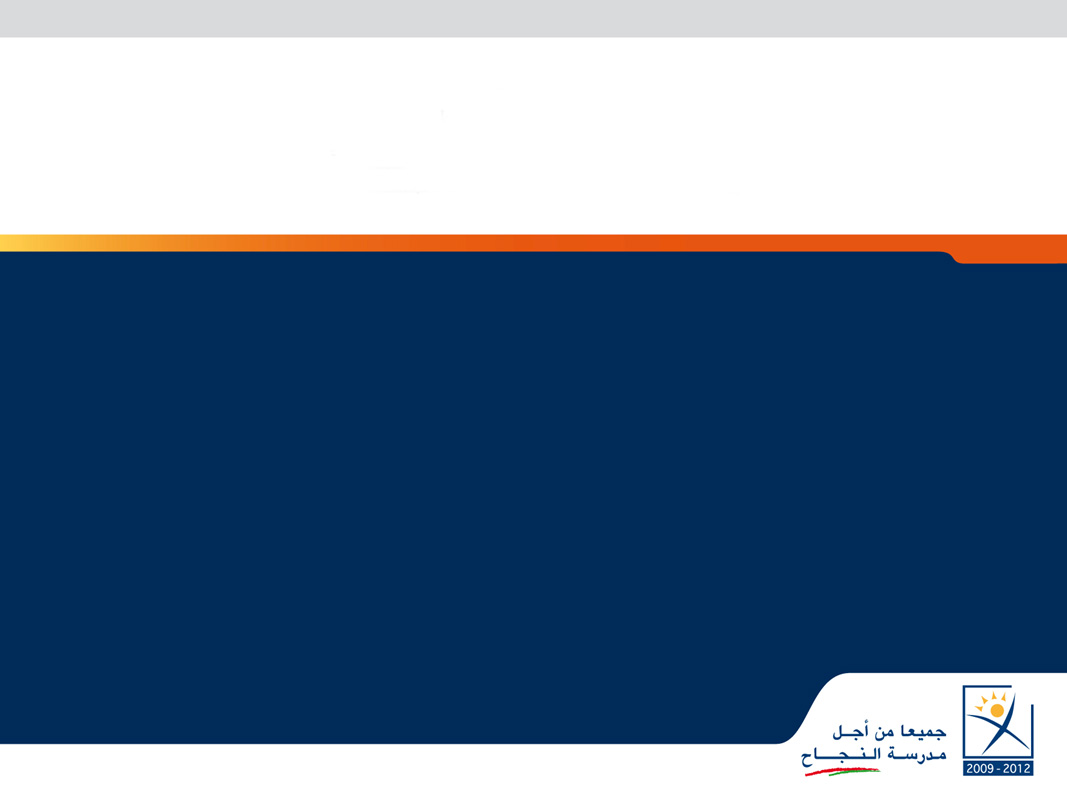 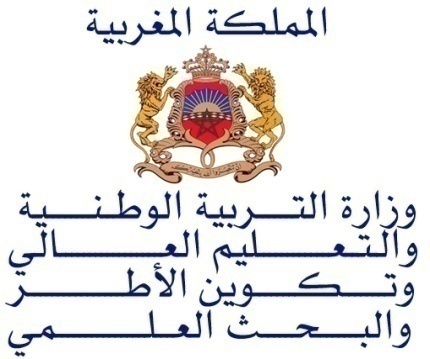 مادة التربية البدنية والرياضية
مديرية المناهج
يونيو 2011
دواعي التنقيح
التربية البدنية والرياضية
على مستوى المضامين:
غياب اقتراحات عملية تساعد الأستاذ على إعداد حصص التربية البدنية؛
ضرورة إضافة بعض الألعاب أو الوضعيات التي تساهم في إرساء الموارد، وتمكن من تنمية موارد إضافية غير مسطرة في دليل الإدماج، بحثا عن إنماء شامل ومتكامل لمختلف مكونات شخصية المتعلم؛
على مستوى المقاربة الديدكتيكية:
 غياب مقرر للتربية البدنية والرياضية، وصعوبة تطبيق ما جاء به المنهاج من طرف الأساتذة؛
 صعوبة توحيد مقرر بين جميع المؤسسات ( ظروف الاشتغال، مستوى وخصائص المتعلمين في هذه المرحلة...)، تم اقتراح تمارين ووضعيات تستجيب لحاجات المتعلمين؛
على مستوى التوافق بين الكفايات والموارد:
اكتفى المنهاج (ما ورد بالكتاب الأبيض)بعرض للكفايات الخاصة بكل مستوى دراسي دون اقتراح الموارد الخاصة بكل كفاية؛
البدائل المقترحة
التربية البدنية والرياضية
تم اعداد دليل للألعاب التمهيدية  يساعد الأستاذ على إرساء الموارد لدى المتعلمين على شكل وضعيات أو ألعاب، الشيء الذي لا يوجد في المنهاج ( الذي هو على شكل توجيهات)؛
اقتراح مجموعة من الألعاب والوضعيات لإرساء الموارد الملائمة لكل مرحلة كفاية؛
إضافة بعض الألعاب أو الوضعيات التي تساهم في إرساء الموارد، وتمكن من تنمية موارد إضافية غير مسطرة في دليل الإدماج، بحثا عن إنماء شامل ومتكامل لمختلف مكونات شخصية المتعلم؛
 تبسيط  طريقة استثمار الوضعية (اللعبة) وامكانية تكييفها حسب ظروف العمل (الفضاء التجهيزات...) بالنسبة للأستاذ حتى يتمكن من تنظيم الدرس بشكل سليم.
الانطلاق من مرجعية دليل الإدماج للتعليم الابتدائي (2010)، حيث تم الاحتفاظ بكفايات التربية البدنية والرياضية وبالموارد المسطرة لها، وكذلك بالوضعيات الإدماجية وفق مبدأ  الاستمرارية والانسجام بين دلائل المواد الدراسية؛
مواصفات البرنامج المحين
التربية البدنية والرياضية
مميزات مضامين البرنامج المقترح:
الملاءمة : ربط علاقة وطيدة بين اللعبة والكفاية المستهدفة والموارد المراد إرساؤها؛
السلامة : تنظيم النشاط التعليمي وفق شروط تضمن سلامة المتعلمين؛
الانخراط الحركي: مشاركة أكبر عدد من المتعلمين، وإتاحة لهم الفرصة لاستثمار الوقت المخصص للنشاط. 
الإثارة والتشويق: الألعاب المعتمدة ذات صبغة جذابة؛
التكيف: ملاءمة درجة صعوبة الألعاب مع قدرات التلاميذ؛ 
التدرج والتكامل: احترام مبدأ التدرج والتكامل من مرحلة لأخرى ومن مستوى دراسي لآخر.
التوازن: برمجة وضعيات وألعاب بكيفية تضمن التوازن بين مختلف مكونات الأنشطة البدنية والرياضية.
المحيط السوسيو- ثقافي: أخذ الخصائص السوسيو- ثقافية لمحيط المتعلم (ثقافة الجسد- التقاليد والأعراف السائدة ...الخ) بعين الاعتبار.
تدبير الزمن الأسبوعي
مواصفات البرنامج المحين
التربية البدنية والرياضية
في هذه المرحلة تم بناء الوضعيات انطلاقا من مرجعية دليل الإدماج للتعليم الابتدائي (2010)، حيث تم الاحتفاظ بكفايات التربية البدنية والرياضية وبالموارد المسطرة لها، وكذلك بالوضعيات الإدماجية وفق مبدأ  الاستمرارية والانسجام بين دلائل المواد الدراسية؛
 أجرأة التوجيهات التربوية (المنهاج، الكتاب الأبيض) على شكل مضامين؛
 تبسيط الممارسة المهنية للأستاذ ومده بمرجع يحتوي على أنشطة تساعده على اختيار المضامين المناسبة حسب حاجات المتعلمين
 و في مرحلة مستقبلية، يجب إعادة النظر في الكفايات والوضعيات الإدماجية المقترحة في الدلائل الخاصة ببيداغوجيا الإدماج، وذلك بإشراك متخصصين في المادة و مختصين في بيداغوجيا الإدماج؛
نموذج من الجدول المعدل  للكفايات والموارد والبرنامج
التربية البدنية والرياضية
نموذج من الجدول المعدل  للكفايات والموارد والبرنامج
التربية البدنية والرياضية
نموذج من الجدول المعدل  للكفايات والموارد والبرنامج
التربية البدنية والرياضية
نموذج من البرنامج
الدراسي المعدل
التربية البدنية والرياضية
نموذج من البرنامج
الدراسي المعدل
التربية البدنية والرياضية
خلاصات عامة
التربية البدنية والرياضية
- يرتكز تدريس التربية البدنية والرياضية بالتعليم الابتدائي على مرحلتين كسائر المواد:
 مرحلة  خاصة بإرساء الموارد: حيث يتم التركيز على اللعب كمدخل أساسي لإنماء الكفايات لدى المتعلمين على المستوى البدني  والنفسي والفكري والاجتماعي؛ (المرجع: دليل الألعاب التمهيدية ، منهاج التربية البدنية والرياضية بالتعليم الابتدائي(الكتاب الابيض)؛ الدليل البيداغوجي 2010)
مرحلة دمج الموارد: تتم خلال أسابيع الإدماج استنادا إلى دليل الإدماج المتضمن  للكفايات والوضعيات الإدماجية.
         في هذه المرحلة تم بناء الوضعيات انطلاقا من مرجعية دليل الإدماج للتعليم الابتدائي (2010)، حيث تم الاحتفاظ بكفايات التربية البدنية والرياضية وبالموارد المسطرة لها، وكذلك بالوضعيات الإدماجية وفق مبدأ  الاستمرارية والانسجام بين دلائل المواد الدراسية؛
شكراًعلى حسن تتبعكم
مديرية المناهج